Objektspezifische Ermittlung von Wiederbeschaffungszeitwerten für das Entwässerungssystem der Stadt Hagen
Name
Ausgangslage und Annahme
Die vorhandenen Wiederbeschaffungs(zeit)werte sind nicht korrekt!

Gründe hierfür sind u.a.:
Bau auf der „grünen Wiese“: Straßenbaukosten sind z.B. bei anderen Kostenträgern verbucht oder nicht alle Kosten für die Erneuerung eines vorhandenen Vermögensgegenstandes werden berücksichtigt, z.B. Ausbau / Entsorgung des Altkanals
Eingemeindungen ohne ausreichende Dokumentation und Ermittlung der WBW
Nicht (ausreichende) Berücksichtigung von Eigenaufwendungen des Entwässerungsbetriebes
Neue Konstruktionserfordernisse bei der Verlegung von Abwasserkanälen und -leitungen (z.B. veränderte Grabenbreite, Anforderungen an den Verbau des Grabens, …), siehe DIN, DIN EN, DIN EN ISO, DWA
Fördermittel, die von den AHK in Abzug gebracht wurden,…
2
Ausgangslage und Annahme
“Unter dem Wiederbeschaffungszeitwert ist nach der Rechtsprechung des Senats der Preis zu verstehen, der zum Bewertungszeitpunkt (z. B. zum 31. Dezember der jeweiligen Gebührenperiode) für die Erneuerung eines vorhandenen Vermögensgegenstandes durch einen solchen gleicher Art und Güte gezahlt werden müsste (= derzeitiger Wiederbeschaffungswert = Tageswert)“  (OVG NRW Urteil vom 17.05.2022 - 9 A 1019/2)
3
Überprüfung der Annahme
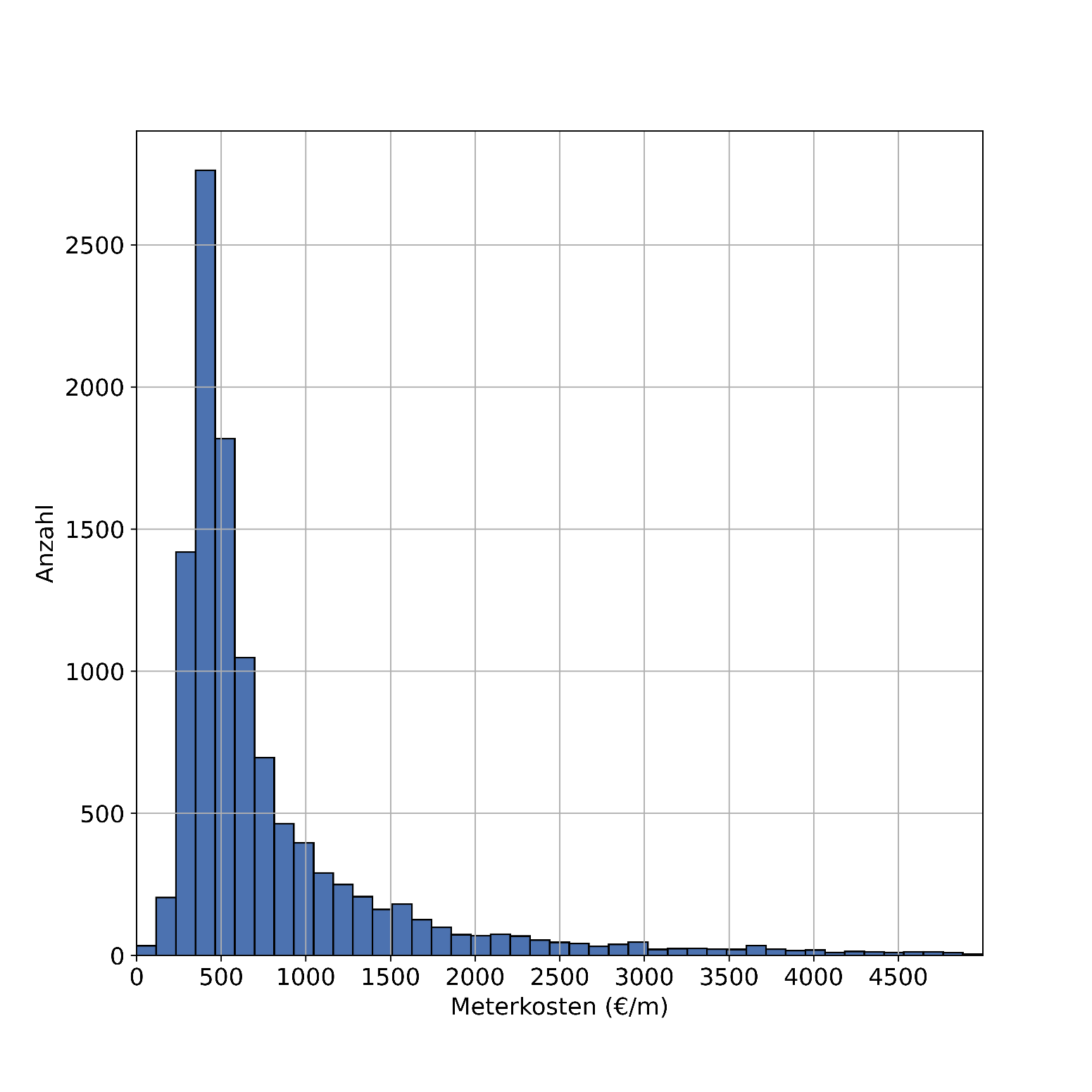 Ausgangssituation: Wiederbeschaffungswerte auf Basis der Altdaten
ca. 1,043 Mrd. € brutto (ohne Bauwerke)

Haltungsobjekte: 20972
Gesamtlänge: 792 km
Großteil der Kanäle hat einen WBW von 400 € / m (Median: 530 €/m)
Abbildung 1: Verteilung auf die Haltungslänge normierter WBW-Werte ("Meterkosten"), basierend auf dem Datenbestand des AG.
4
Überprüfung der Annahme
Tabelle: Erneuerungskosten und Investitionen für die Ersterschließung 2004 bis 2023 (Auszug)[1]
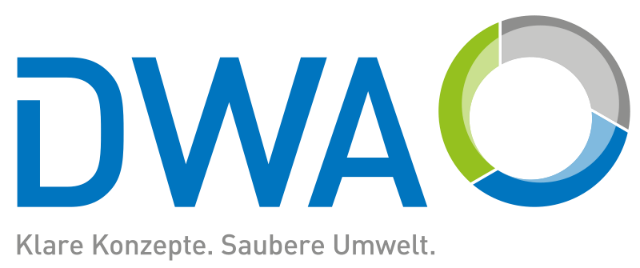 [1] C. Berger, C. Falk, F. Hetzel, Et al. „Zustand der Kanalisation in Deutschland“, Ergebnisse der DWA-Umfrage 2020
5
Das Konstruktionsmodul (Beispiel Kanalhaltung)
Programmablauf
Netzwerk
Kosten-
modul
Grabentyp
Mit Verbau 
Ohne Verbau
…
Baustellgröße
Baustellendauer
…
Durchmesser
Querschnitt
Volumen
…
Haltungs-ID
Tiefe
Material
…
6
Nachbildung der Grabenkonstruktion
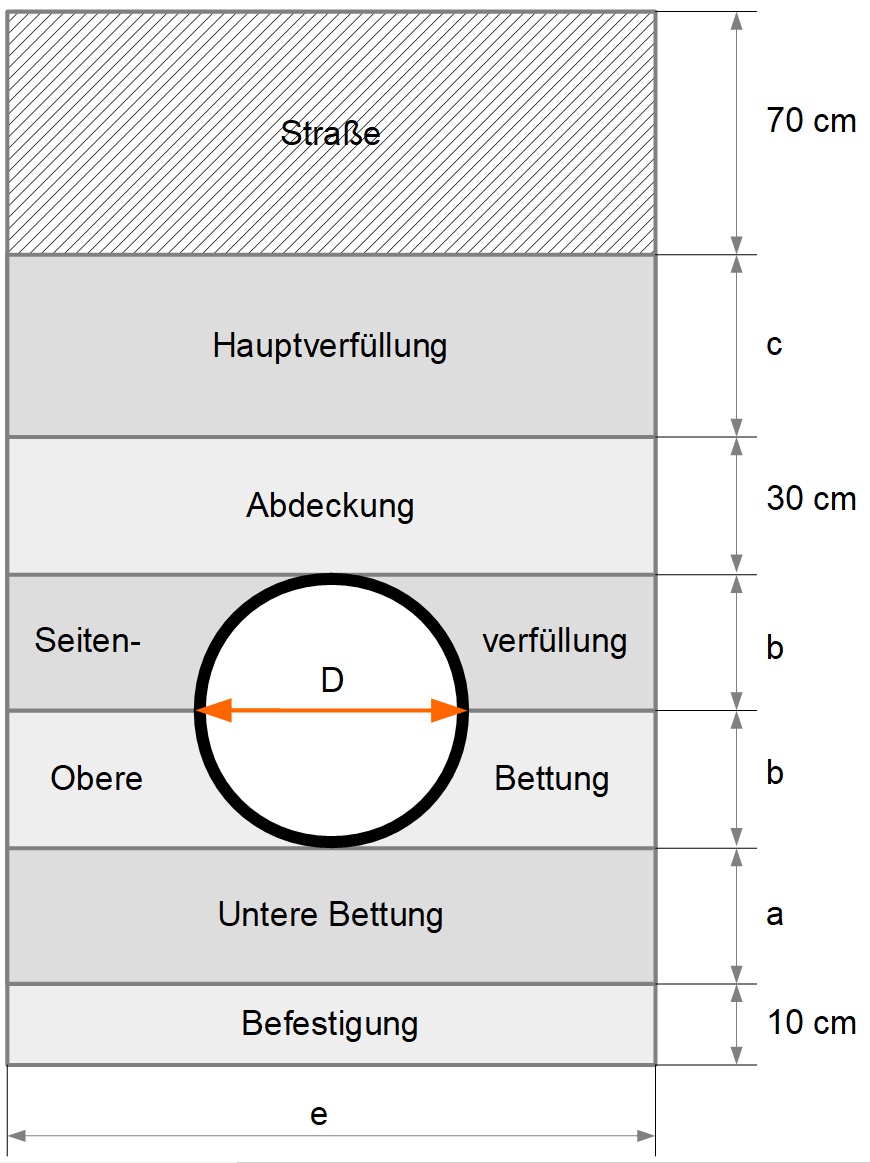 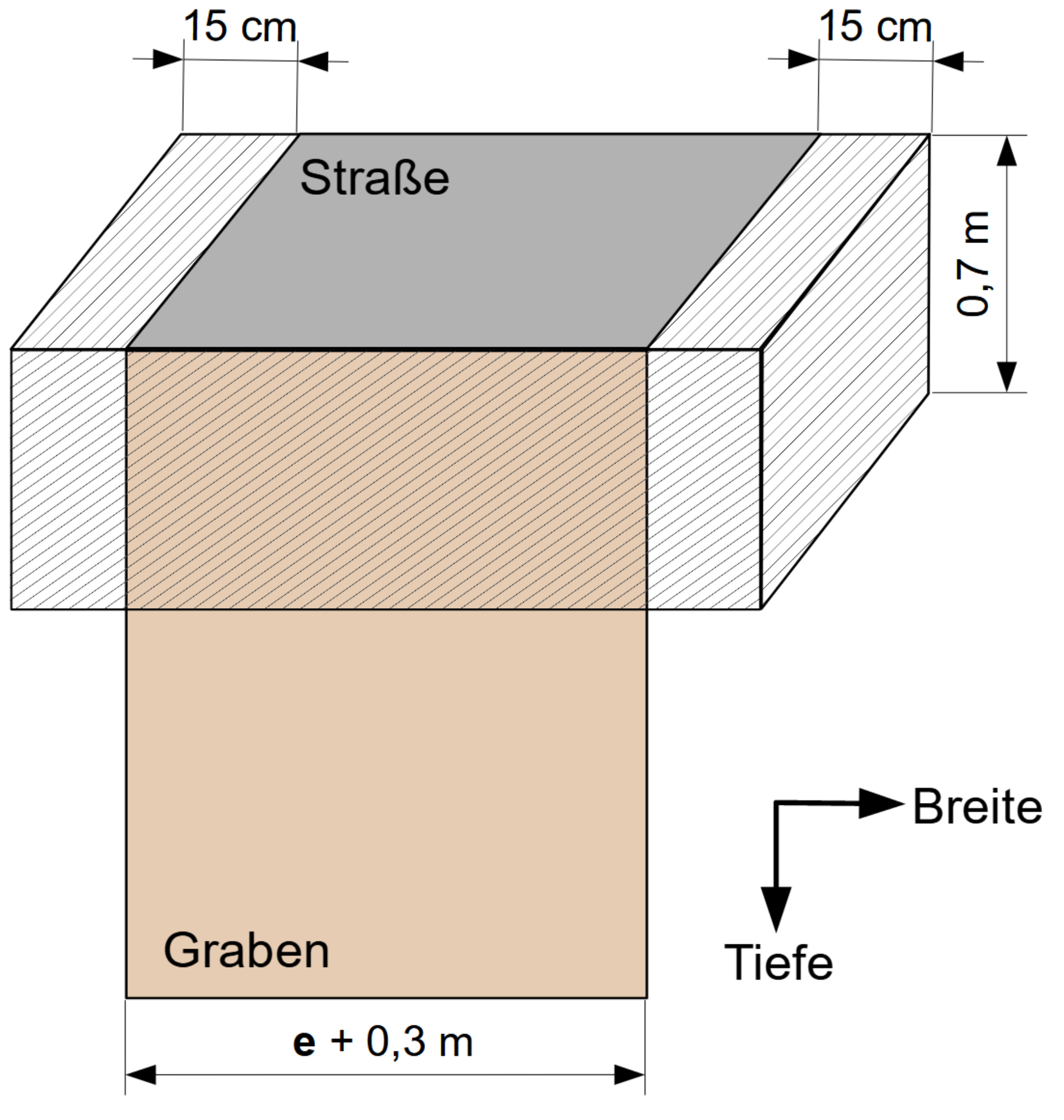 7
Leistungsverzeichnis / Kostenpunkte
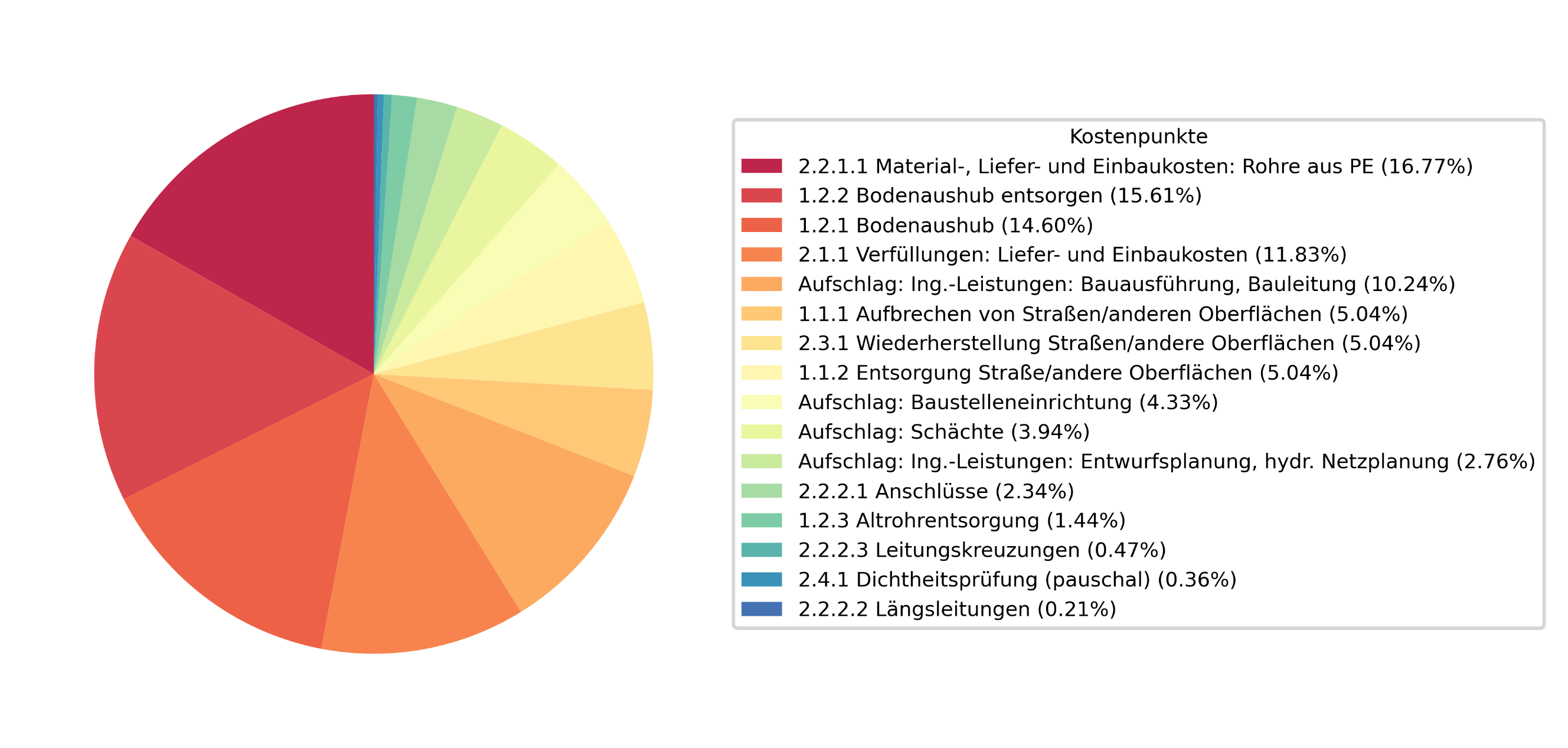 +
8
Leistungsverzeichnis / Kostenpunkte
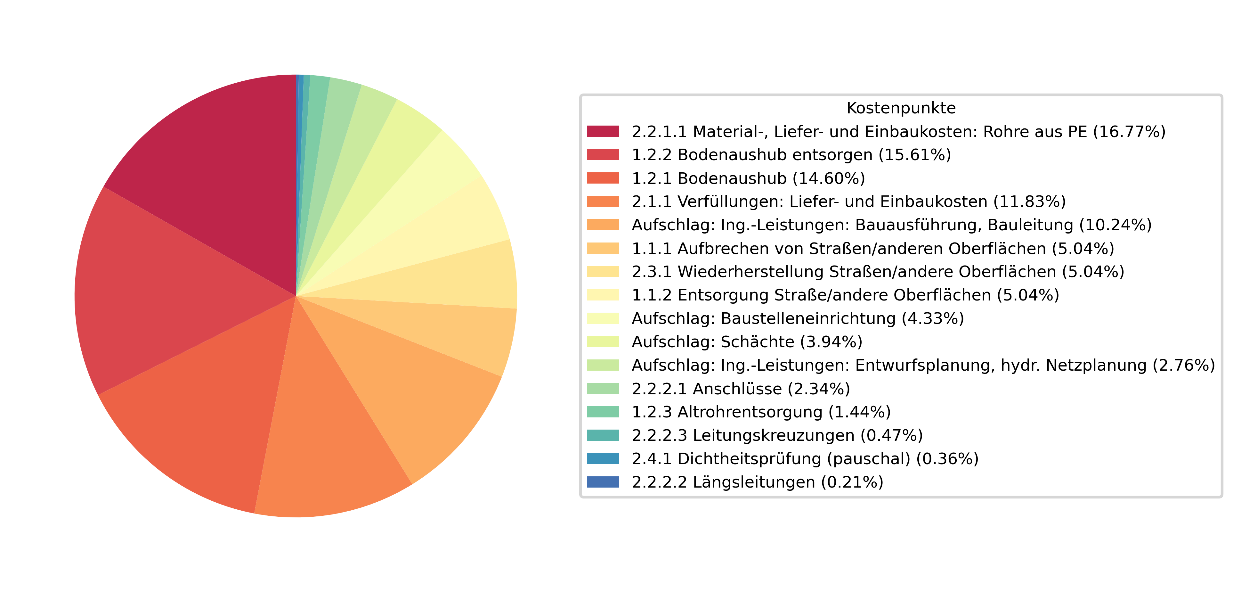 Woher kommen die Kosten?
Variante A: Werden seitens des AG benannt.

Beispiel: Leitungskreuzungen
Laut AG liegt, bezogen auf das Gesamtnetz, durchschnittlich alle 9 m (bezogen auf die Haltungslänge) eine Leitungskreuzung vor, welche mit 80 € / Stück zu bepreisen ist. Hieraus ergibt sich eine Kostendichte von 80 € / 9 m = 8,90 € / m, welche für jedes Haltungsobjekt Anwendung fand.
9
Leistungsverzeichnis / Kostenpunkte
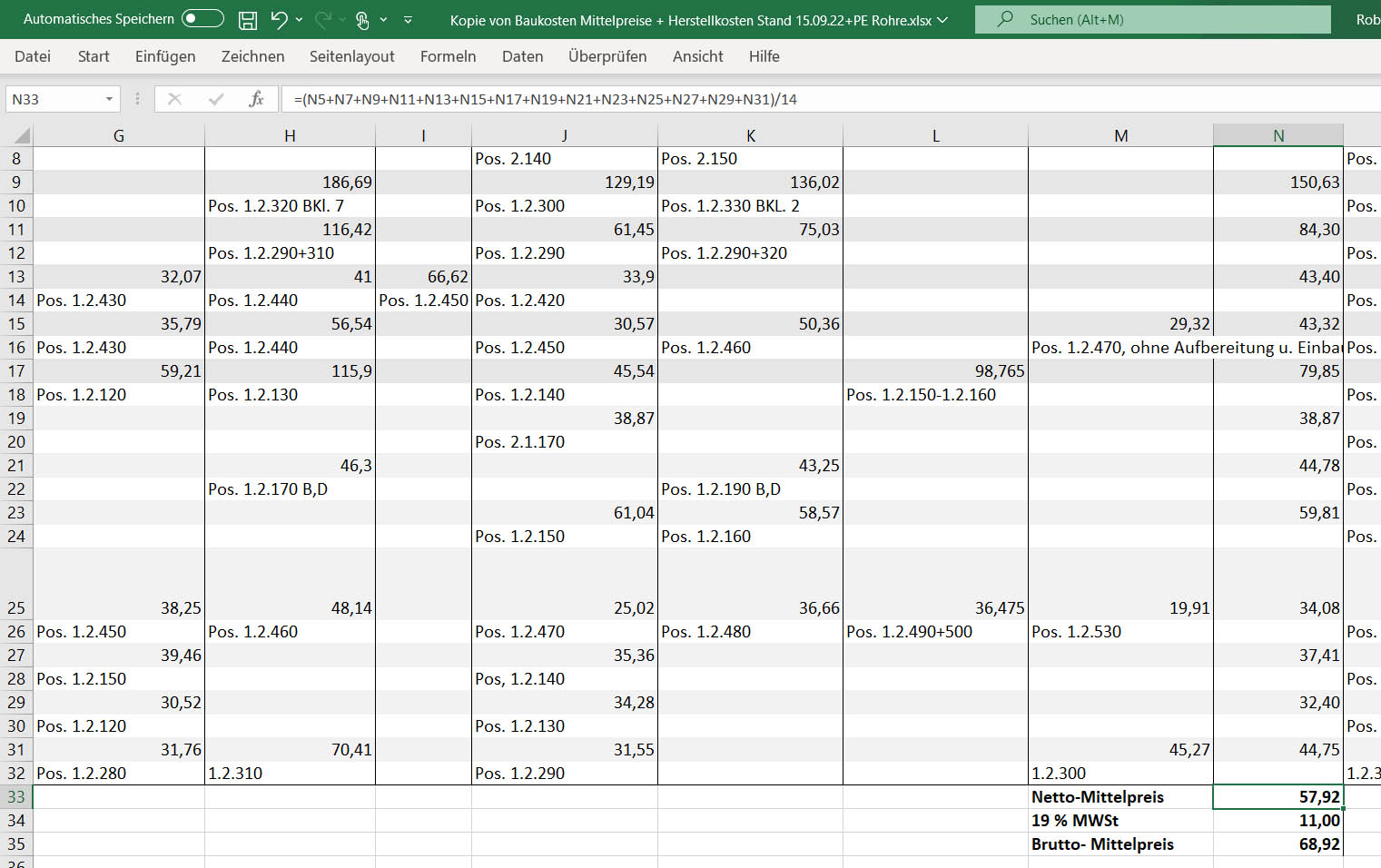 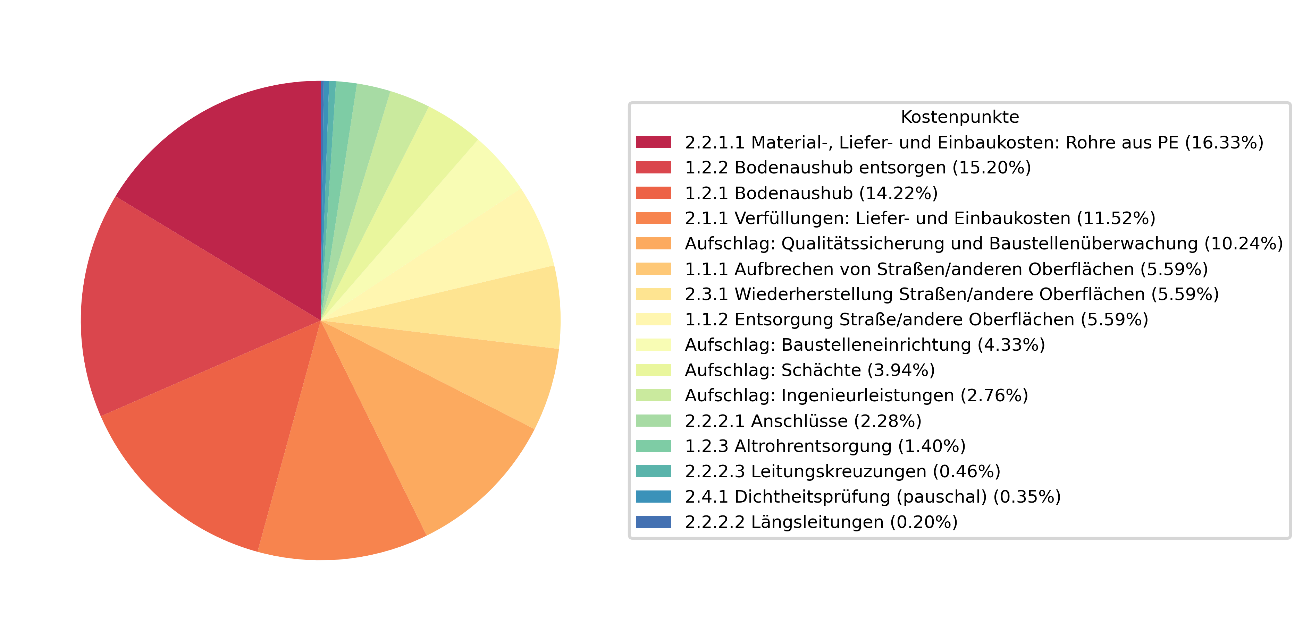 Woher kommen die Kosten?
Variante B: Ableiten eines Mittelwertes aus Kostentabellen des AG von konkreten Maßnahmen.

Beispiel: Bodenaushub
Die Aushubkosten für das im Graben vorhandene Material (außer Straßenvolumen) wurden auf Basis vom AG gelieferter Daten definiert. Hierbei handelt es sich um den Mittelwert der Aushubpreise von insgesamt 14 Baumaßnahmen, welche der AG zwischen 2019 und 2021 durchgeführt hatte.
.






AG: ostenpunkte
10
Leistungsverzeichnis / Kostenpunkte
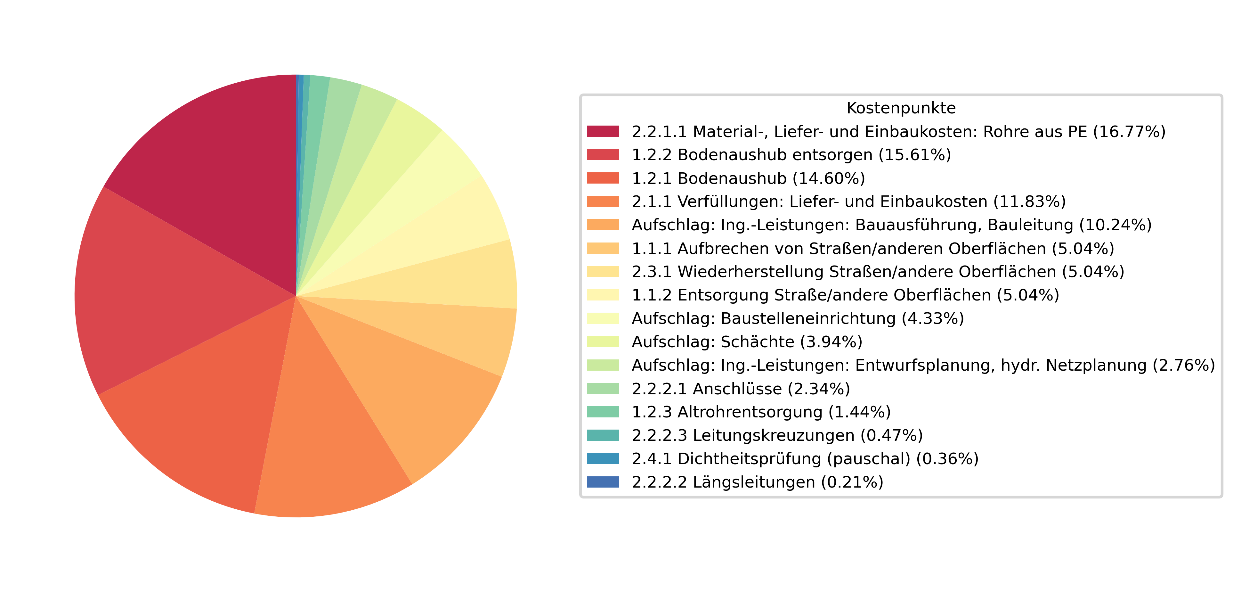 Woher kommen die Kosten?
Variante C: Aufschläge basieren auf Erfahrungswerten und/oder Angaben durch AN.

Beispiel: Baustelleneinrichtung
Für den Aufschlag für die Baustelleneinrichtung wurden in Abstimmung mit dem AG folgende Prozentsätze verwendet:
Gesamtkosten < 250.000 €: 5% Aufschlag
Gesamtkosten ϵ 250.000, 500.000 €: 7% Aufschlag
Gesamtkosten ≥ 500.000 €:	 10% Aufschlag






AG: ostenpunkte
11
Leistungsverzeichnis / Kostenpunkte
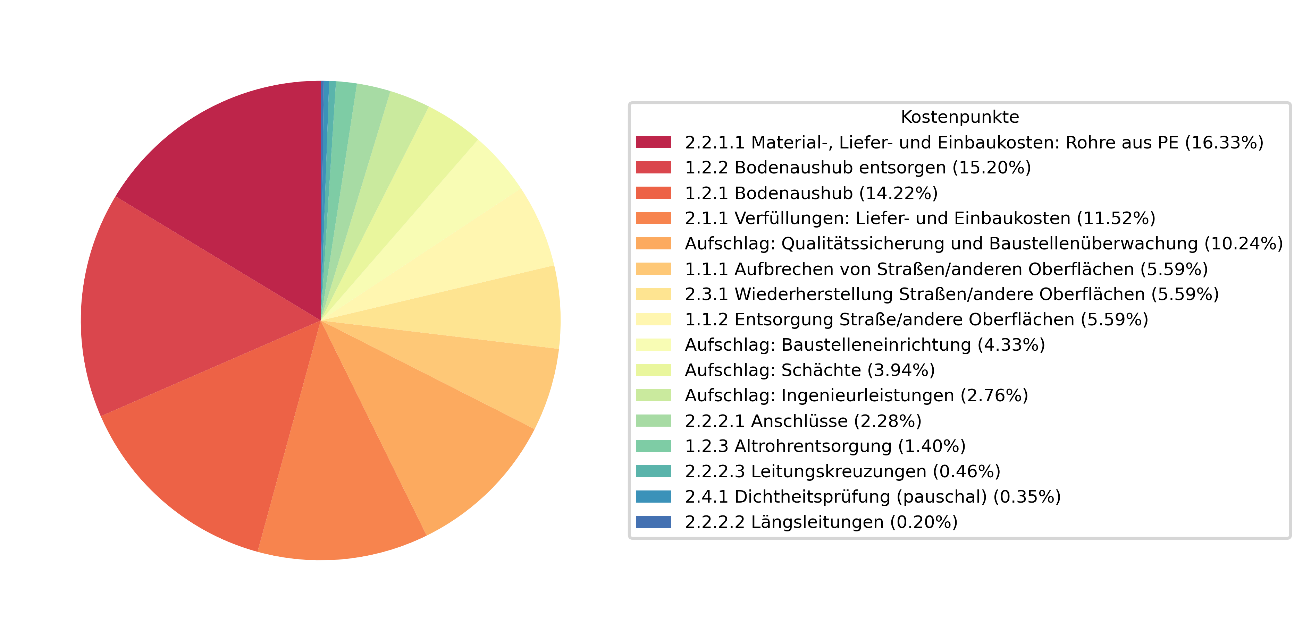 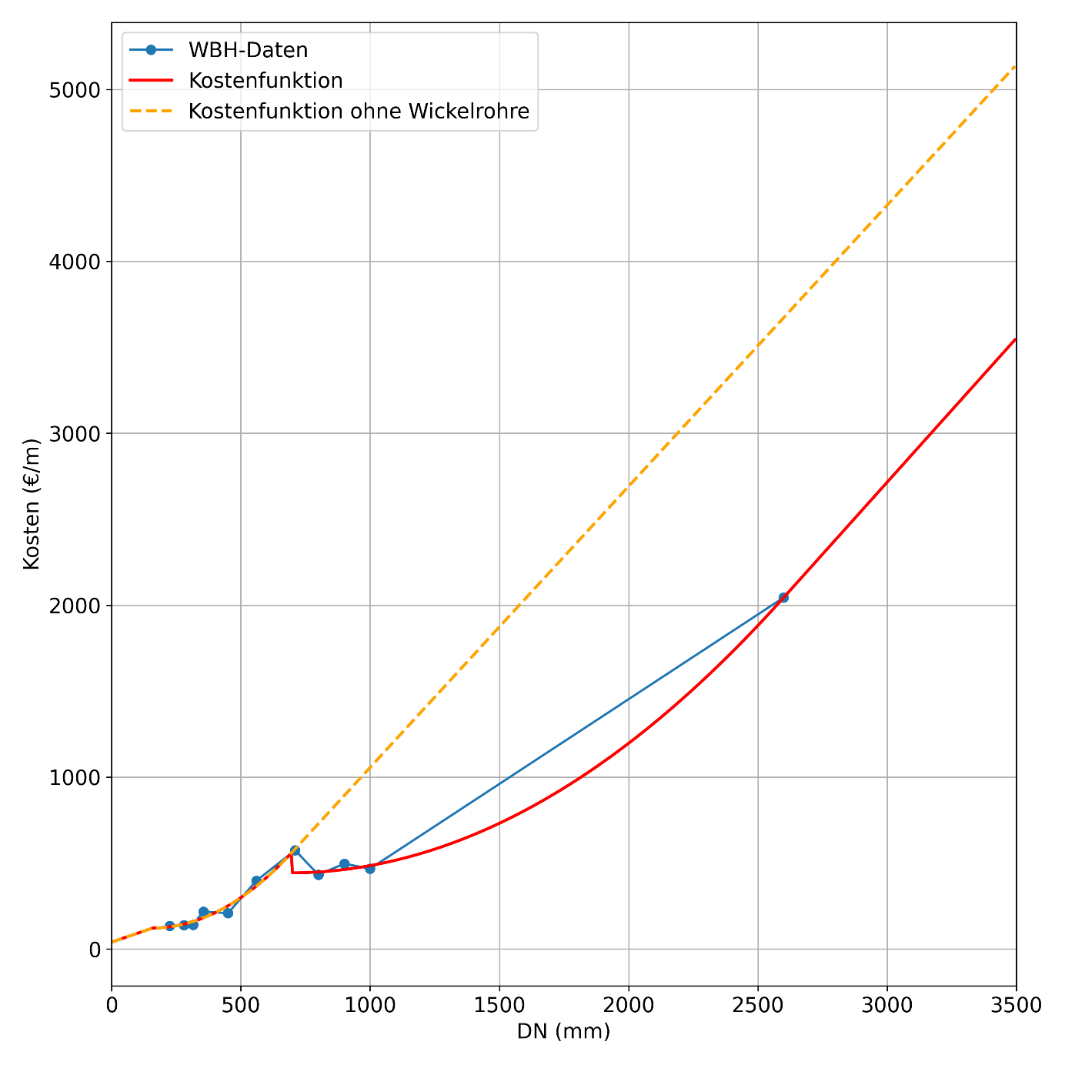 Woher kommen die Kosten?
Variante D: Ableiten einer Kostenfunktion auf Basis einer Kostentabelle des AG von konkreten Maßnahmen.

Beispiel: Material-, Liefer- und Einbaukosten
Die Formgrößen Nenndurchmesser und Rohrlänge wurden 1:1 aus dem zu ersetzenden Rohr-Objekt übernommen.






AG: ostenpunkte
12
Ergebnisse
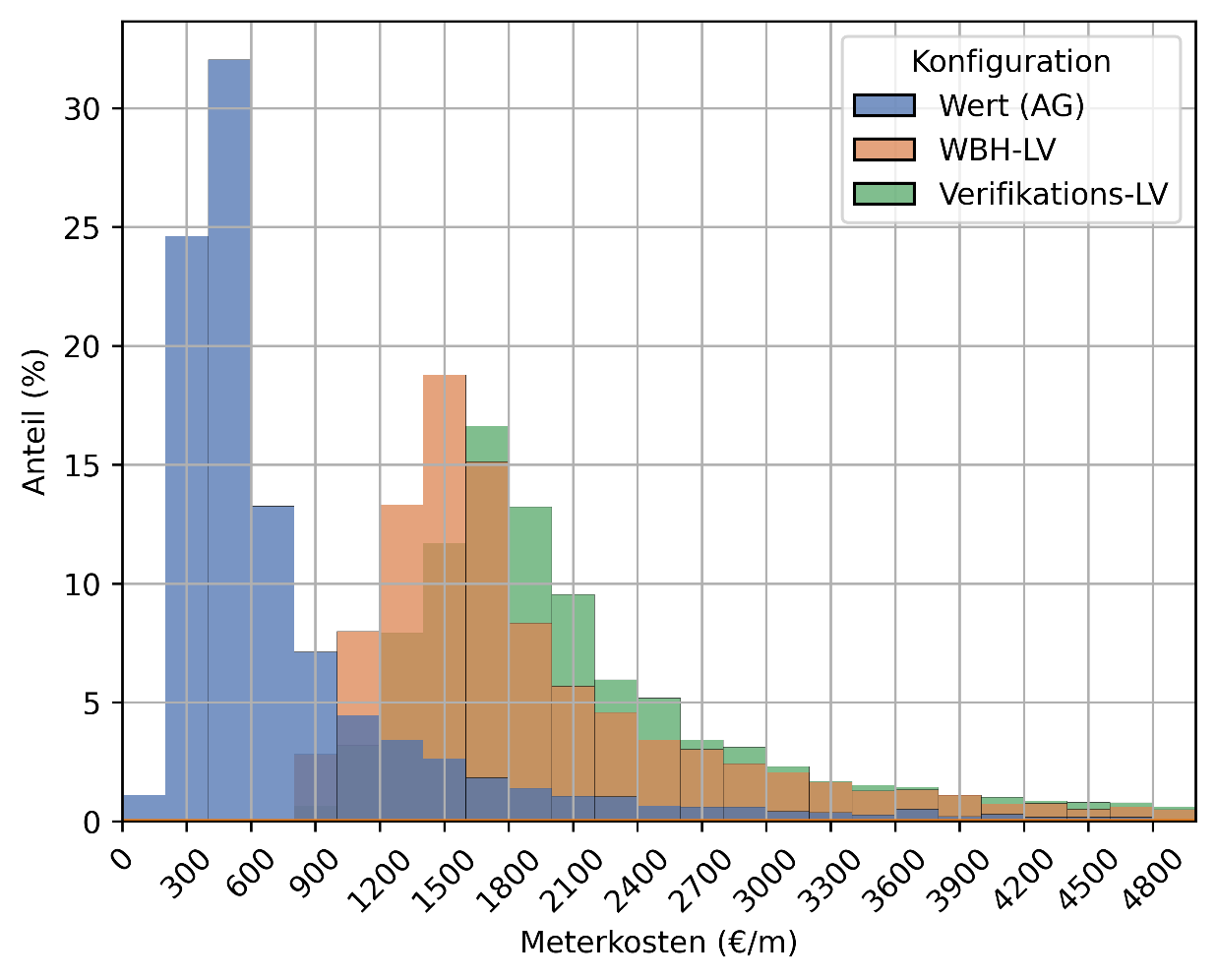 Summe aller modellierten Wiederbeschaffungswerte ohne Sonderbauwerke beläuft sich auf 1,506 Milliarden Euro 

1,829 Milliarden Euro brutto und ist damit ca. 0,75 Mrd. höher (ca. +69%) als der Ausgangswert von ca. 1,08 Mrd. Euro.

Median der Meterkosten liegt bei 1.670 €/m brutto
13
Ergebnisse
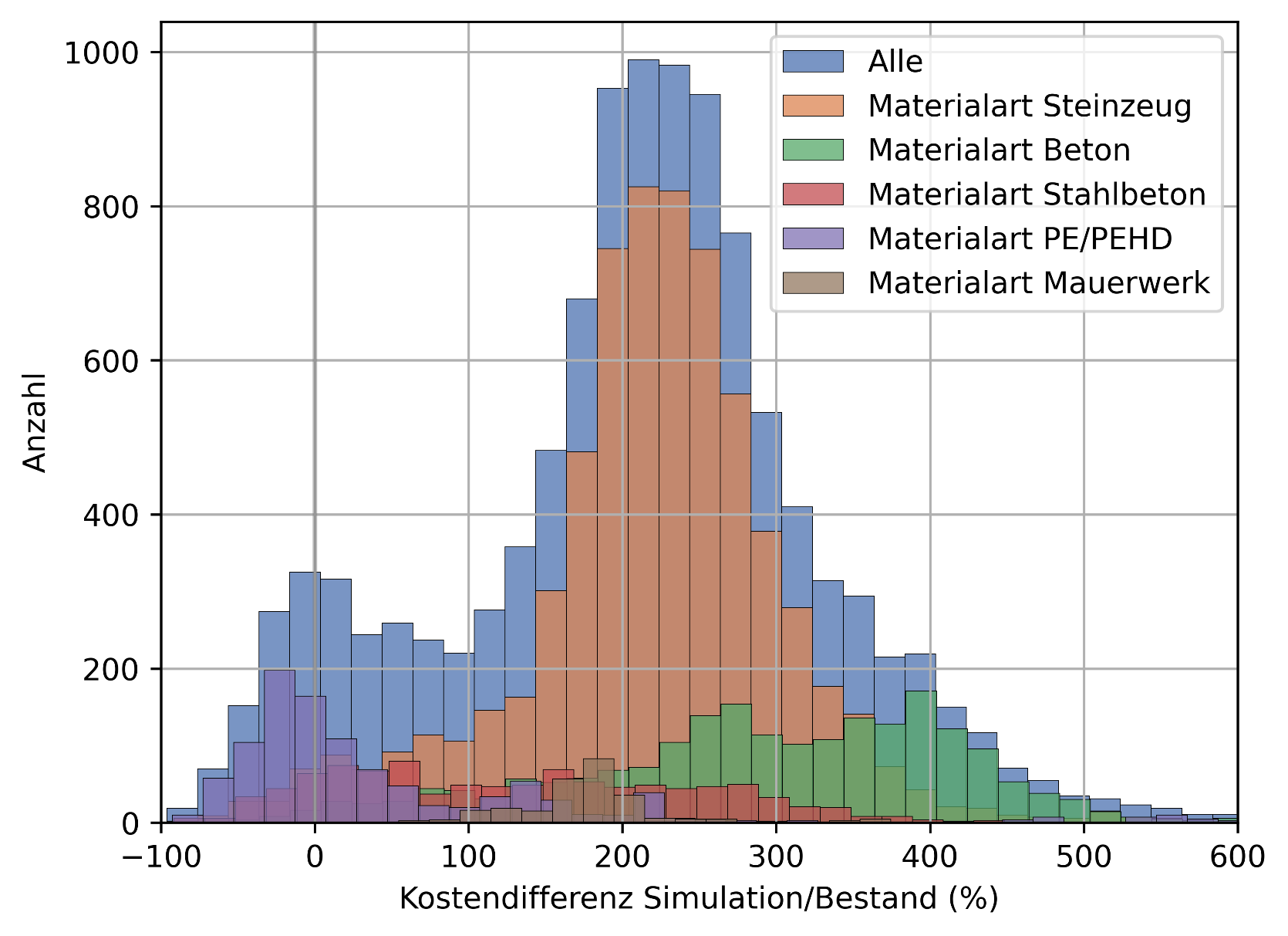 Abbildung: Verteilung der Prozentualen Abweichung zwischen den modellierten WBW und den eindeutig zugeordneten WBW der übergebenen Finanzdaten.
14
Ergebnisse
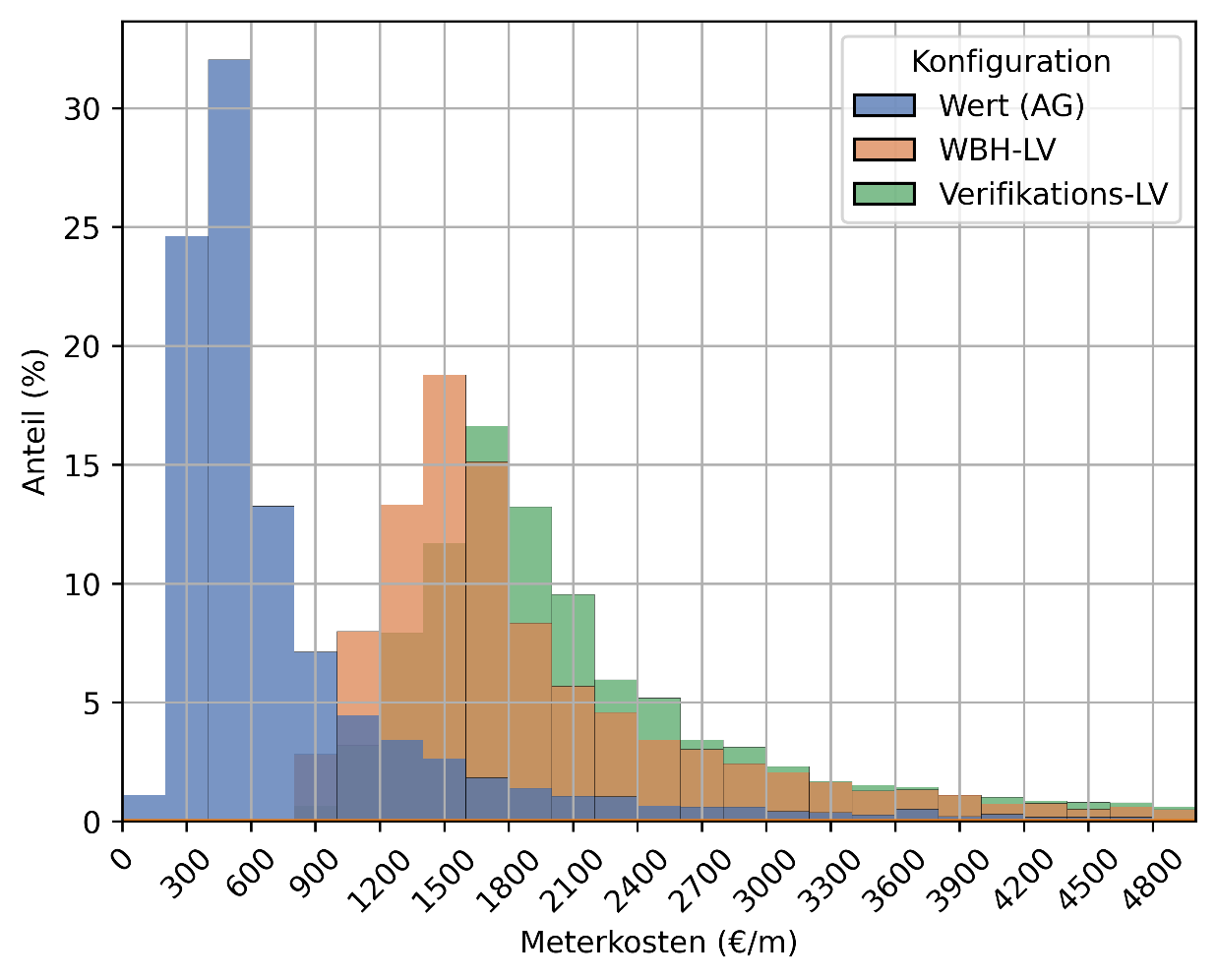 Summe aller modellierten Wiederbeschaffungswerte inklusive Sonderbauwerke beläuft sich auf 1,829 Milliarden Euro brutto und ist damit ca. 0,75 Mrd. höher (ca. +69%) als der Ausgangswert von ca. 1,08 Mrd. Euro.

Median der Meterkosten liegt bei 1.670 €/m brutto
15
WiederbeschaffungszeitwerteZusammenfassung
16